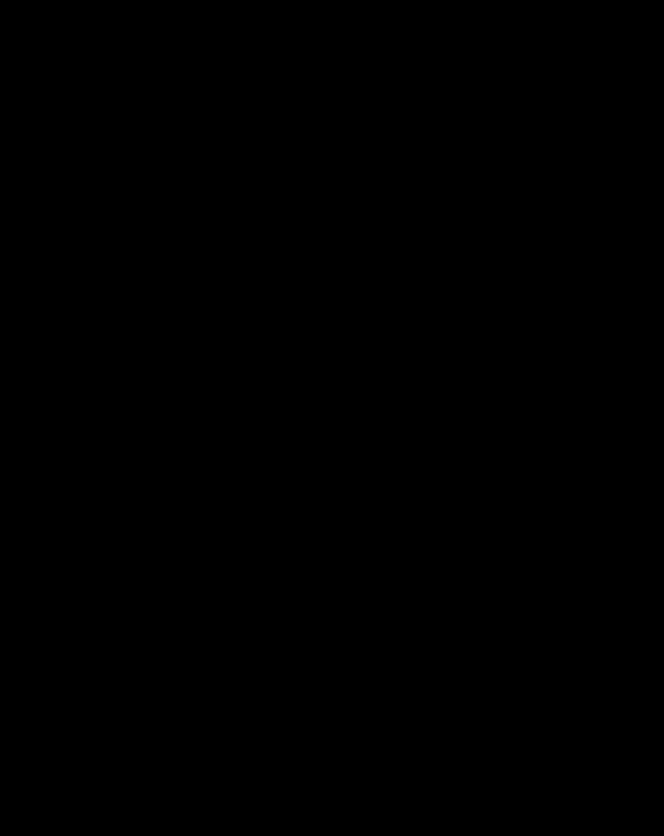 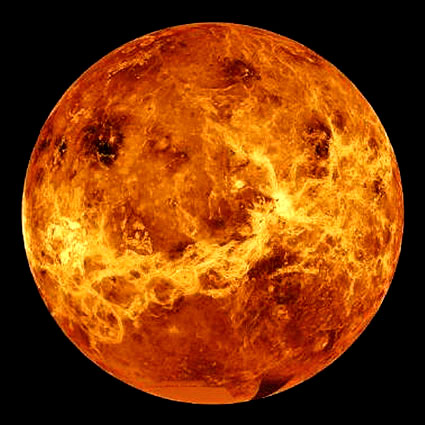 Венера
Работу выполнили:
ученицы 11 класса «И»
МБОУ г. Иркутска лицей№3
Минулина Дарья
Бородкина Кристина
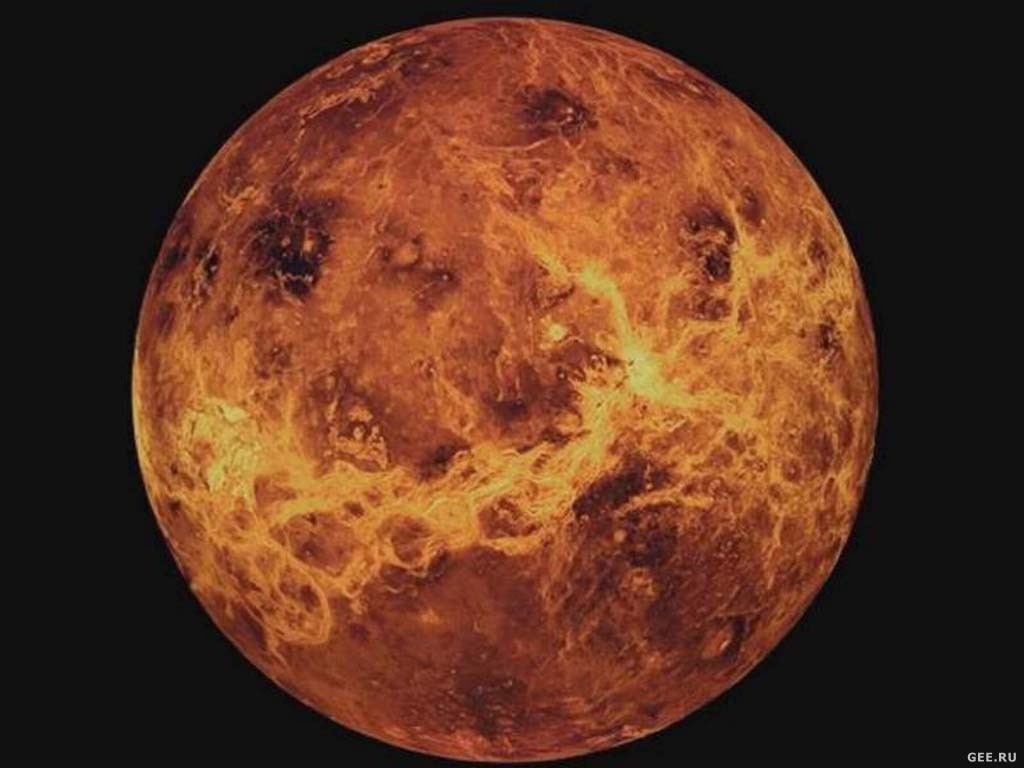 Венера — вторая внутренняя планета Солнечной системы с периодом обращения в 224,7 земных суток. Названа именем Венеры, богини любви из римского пантеона
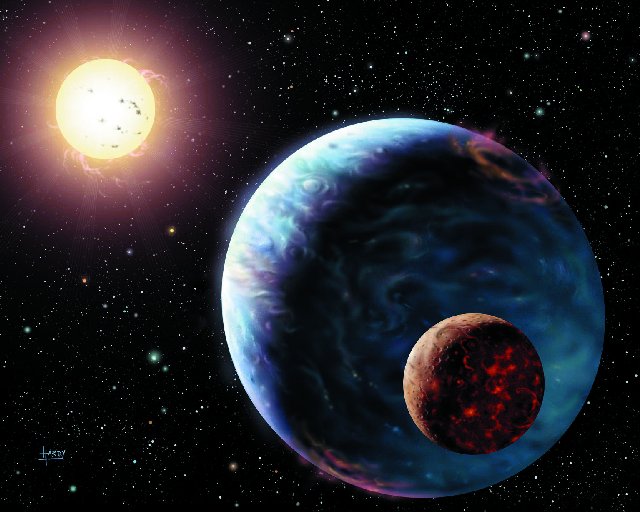 Венера - третий по яркости объект на небе Земли после Солнца. Своей максимальной яркости Венера достигает незадолго до восхода или через некоторое время после захода Солнца
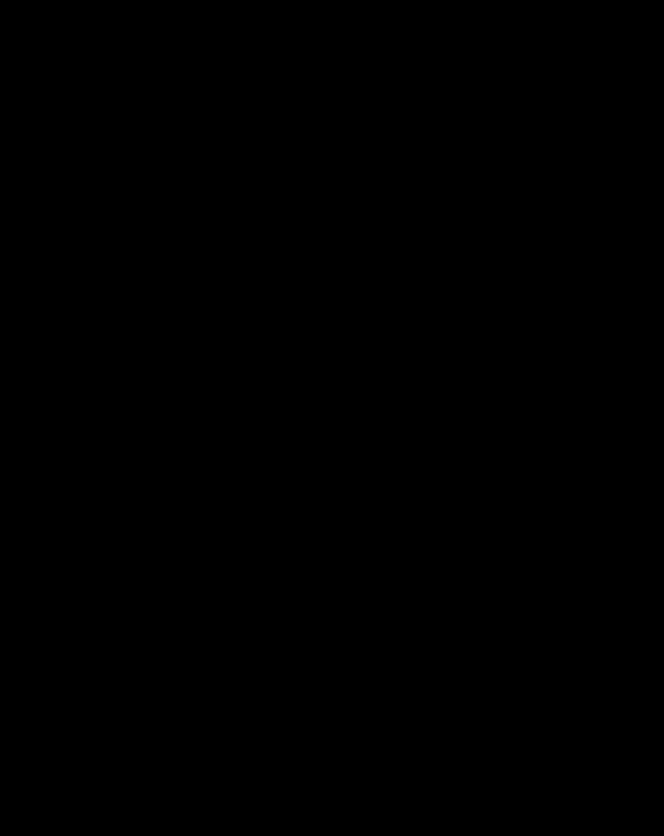 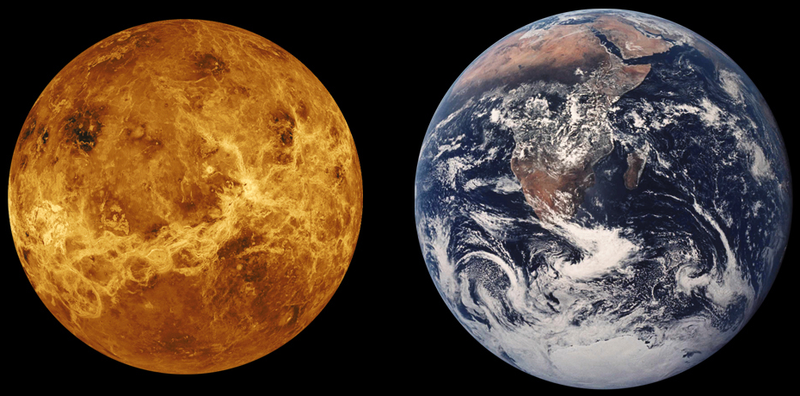 Венера классифицируется как землеподобная планета, и иногда её называют «сестрой Земли», потому что обе планеты похожи размерами, силой тяжести и составом. Однако условия на двух планетах очень разнятся.
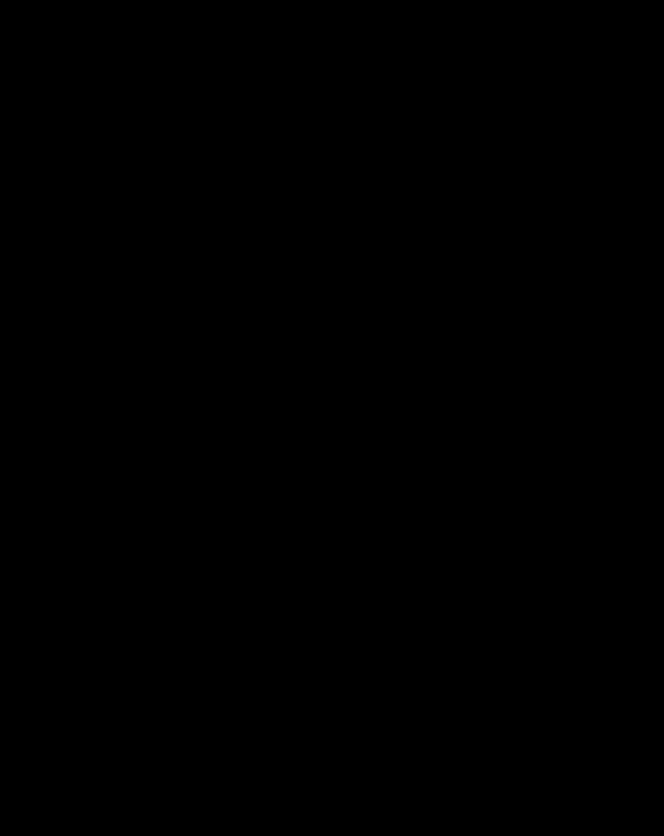 Атмосферное давление на поверхности Венеры в 92 раза больше, чем на Земле
Поверхность Венеры носит на себе яркие черты вулканической деятельности, а атмосфера содержит большое количество серы.
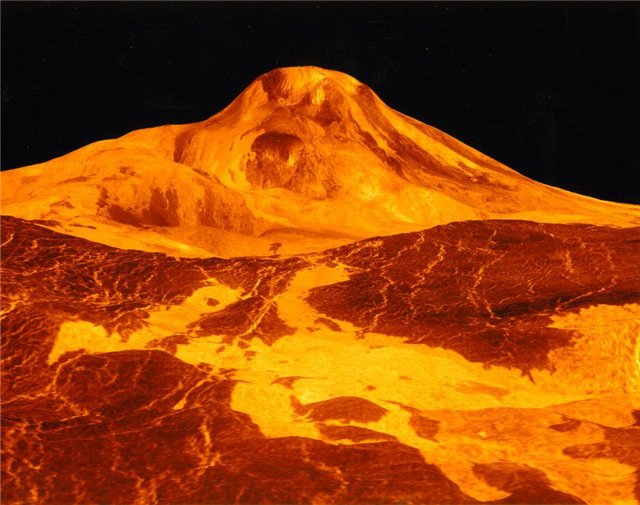 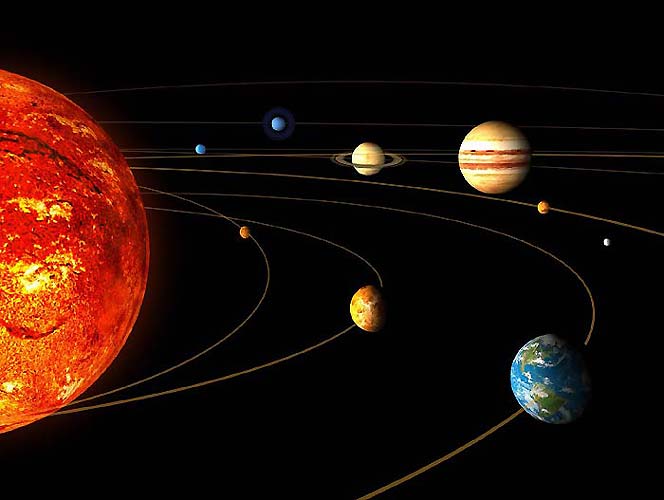 Среднее расстояние Венеры от Солнца 108 млн км. Период обращения вокруг Солнца равен 224,7 земных суток; средняя орбитальная скорость — 35 км/с.
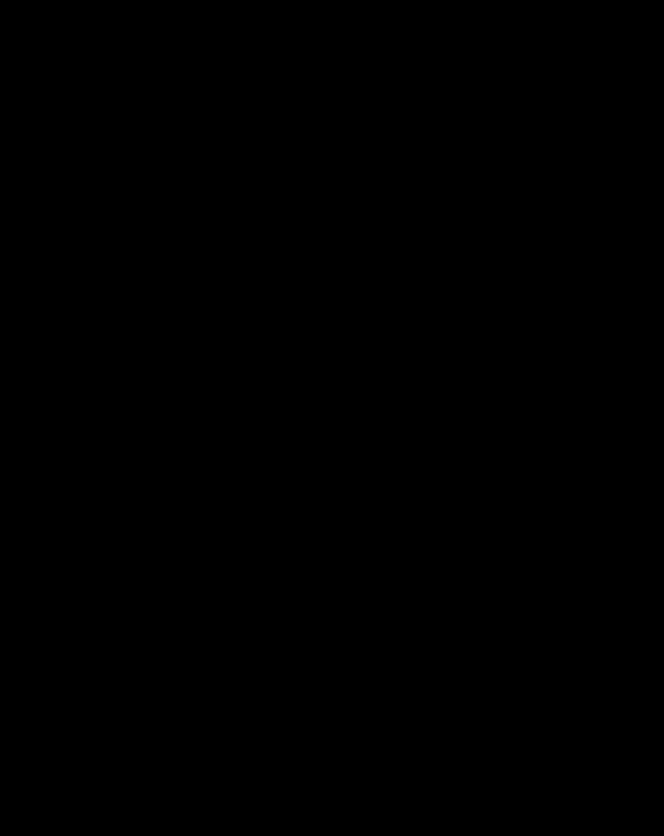 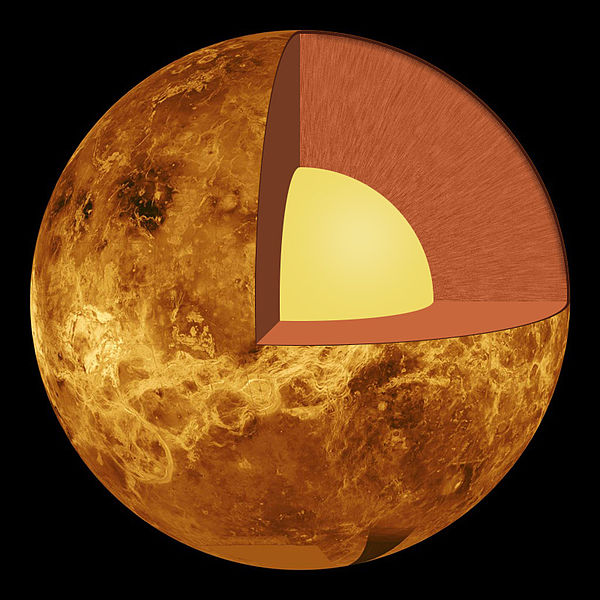 Имеет три оболочки:  
- кора 
- мантия
- ядро
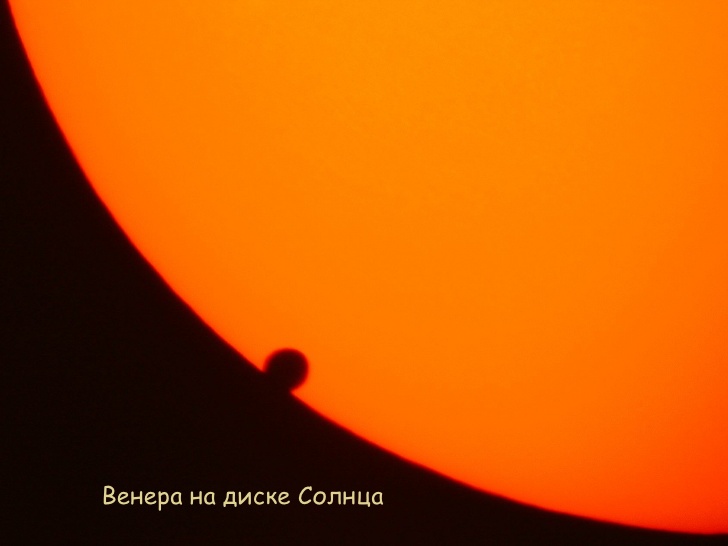 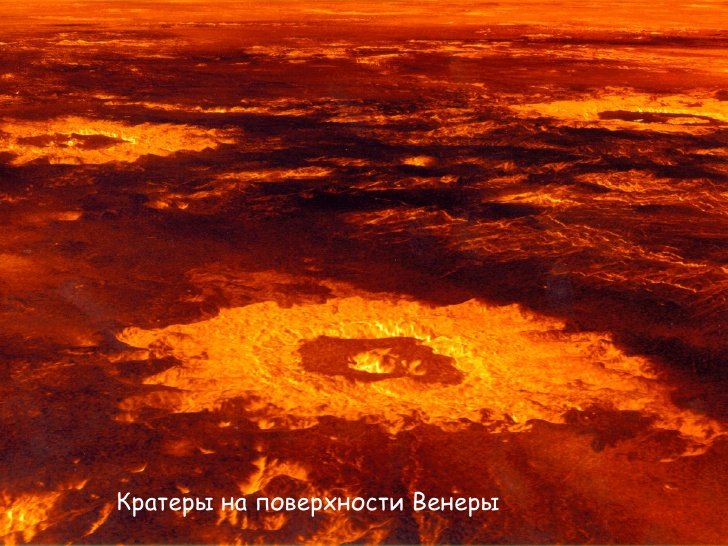 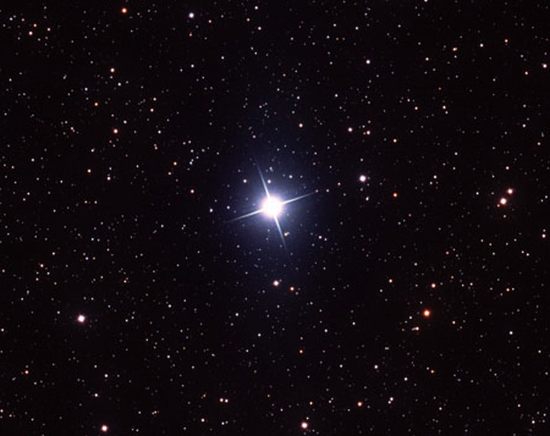 Спасибо за внимание!
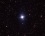